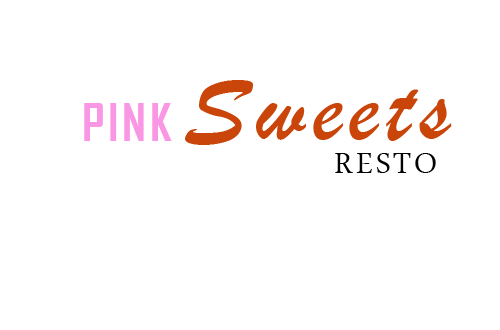 SWEETS SWEETS SWEETS
coffee / breakfast / lunch / snacks / dinner
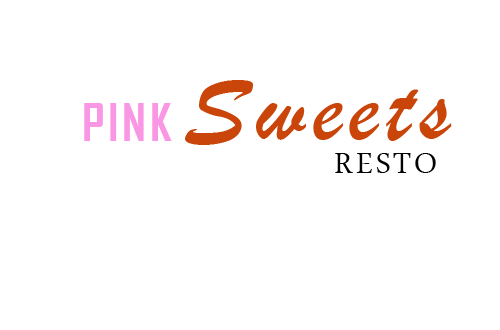 MAIN TITLE NAME HERE
$ 4
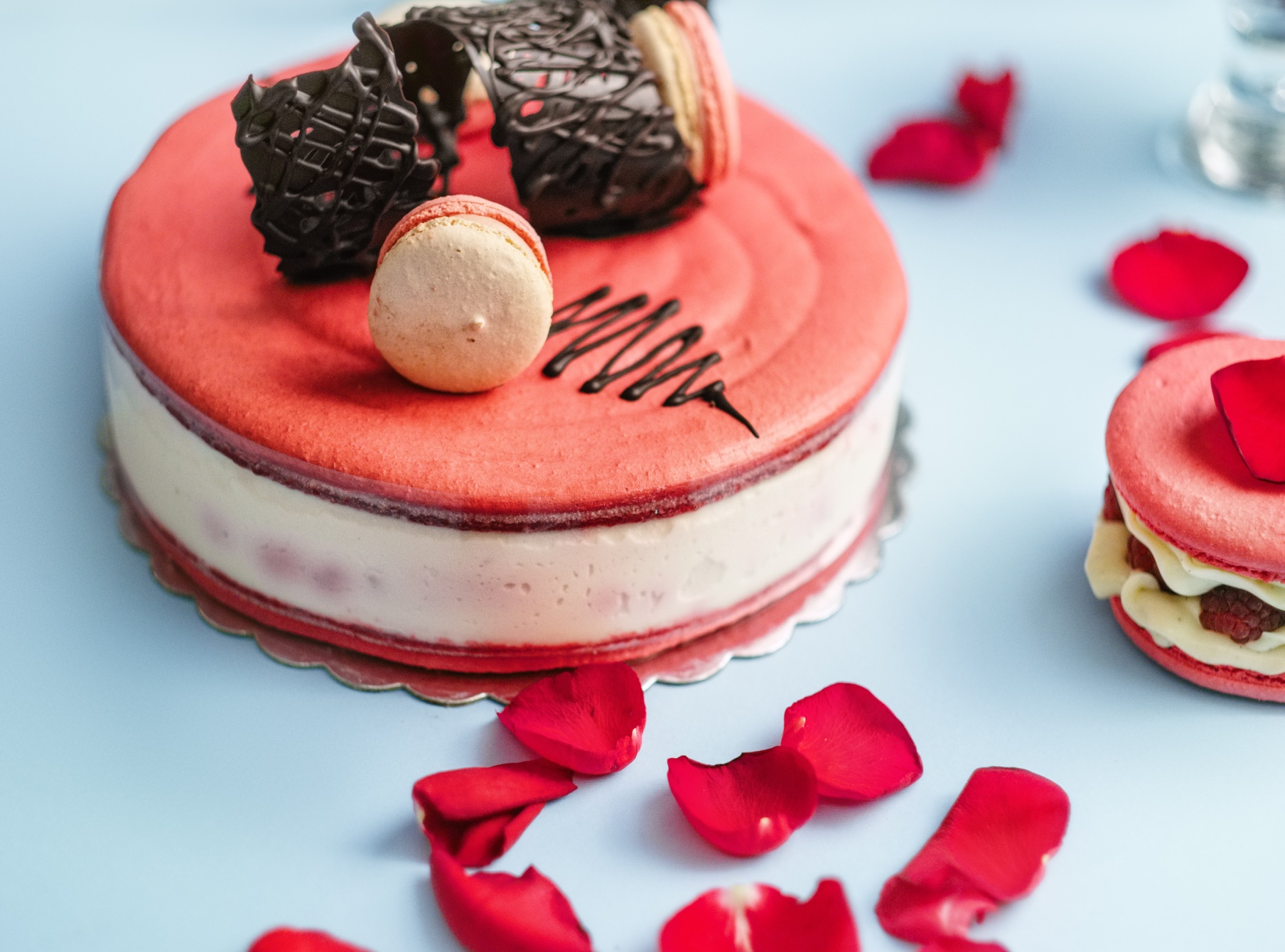 STRAWBERRY CAKE
$ 4
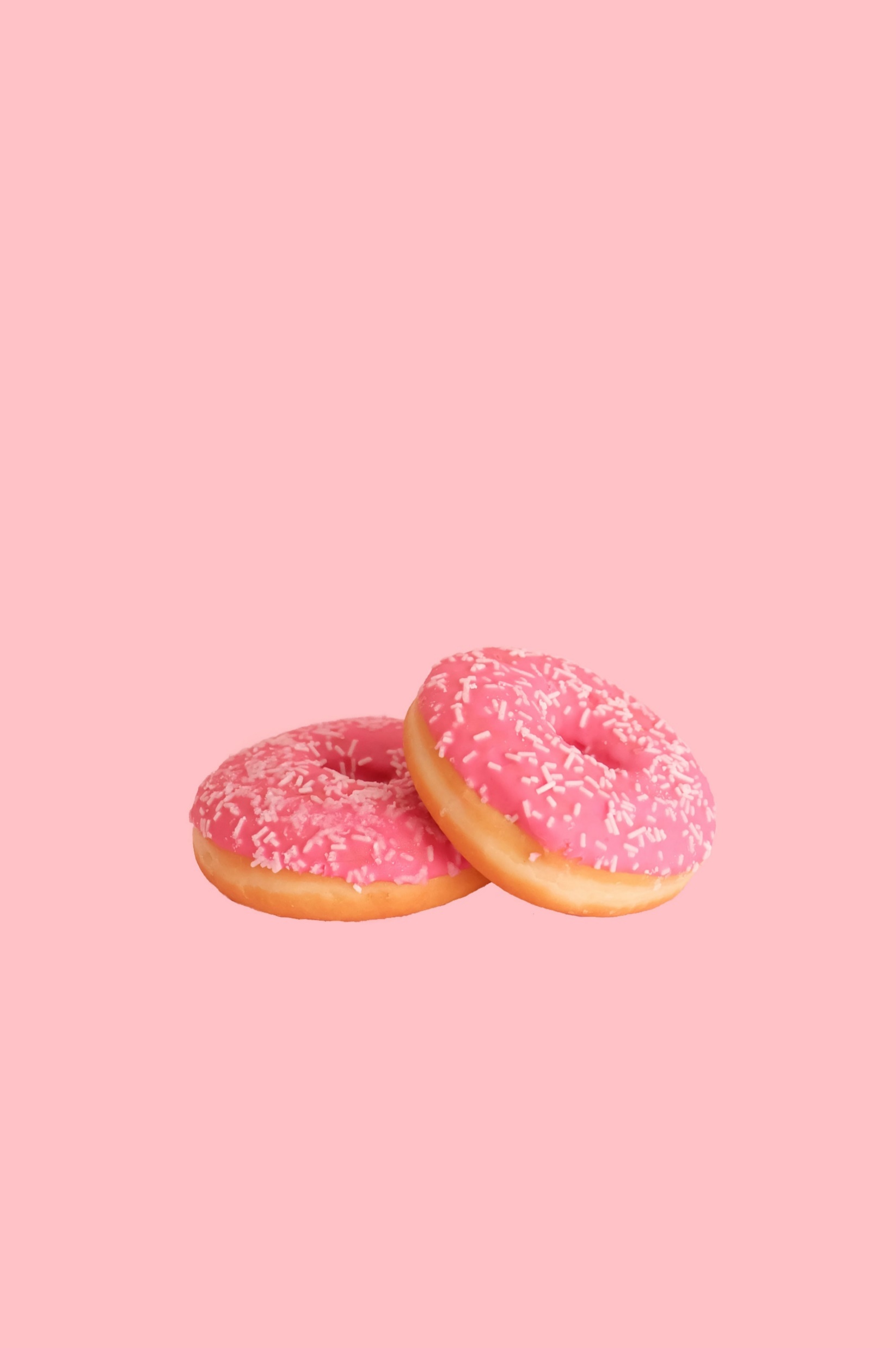 STRAWBERRY DONUT
$ 4
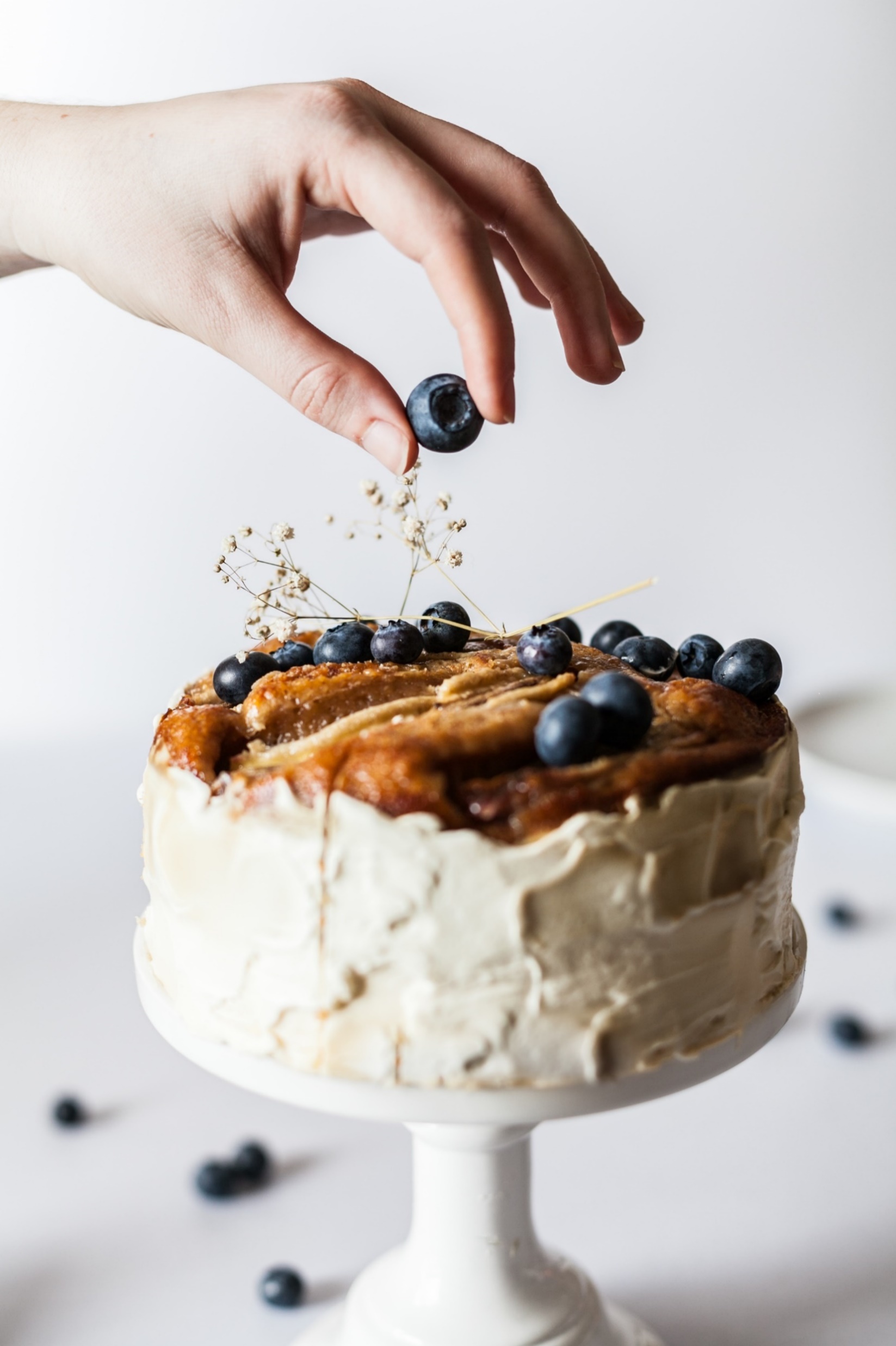 BLUE BERRY CAKE
$ 4
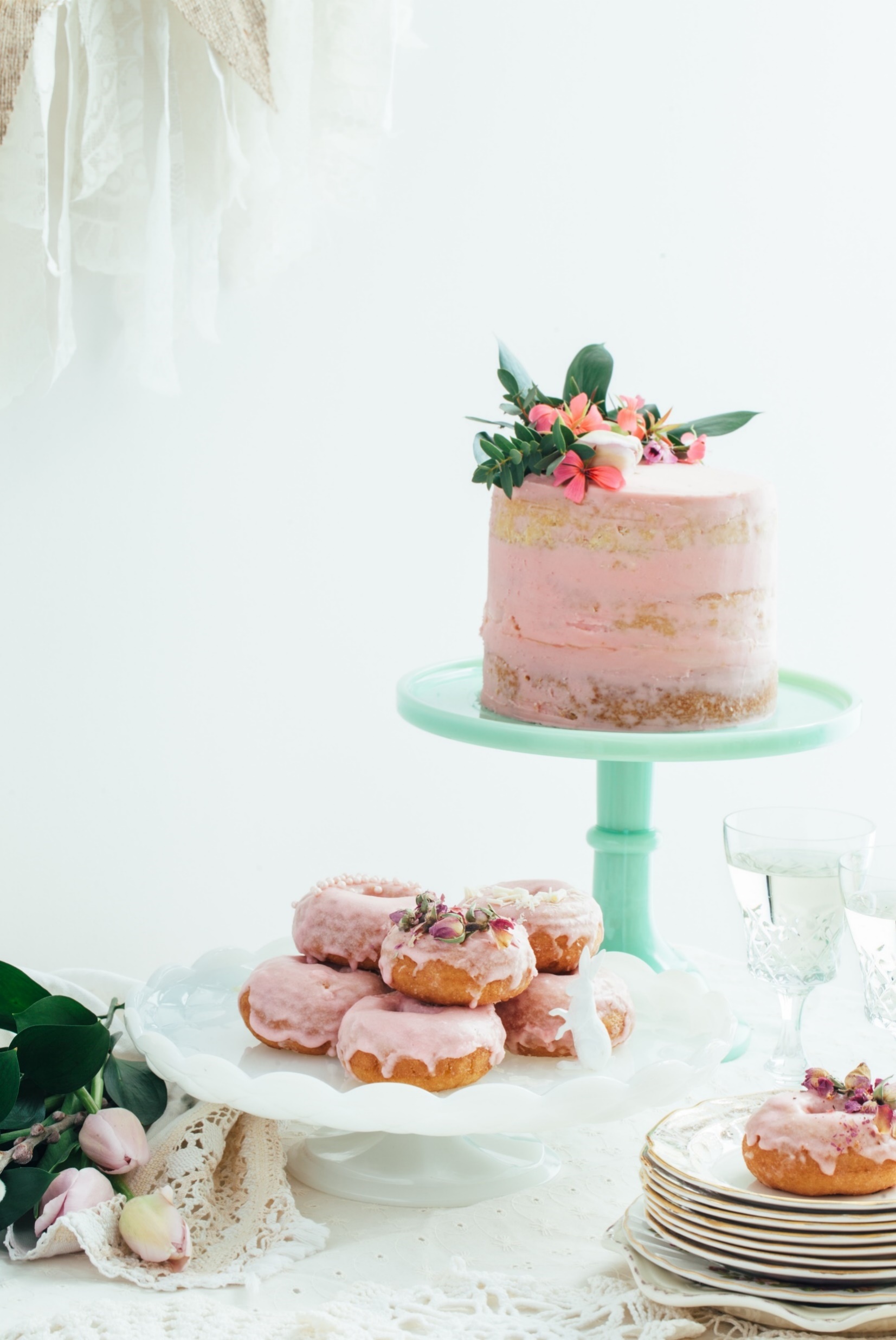 PINK DONUT
$ 5
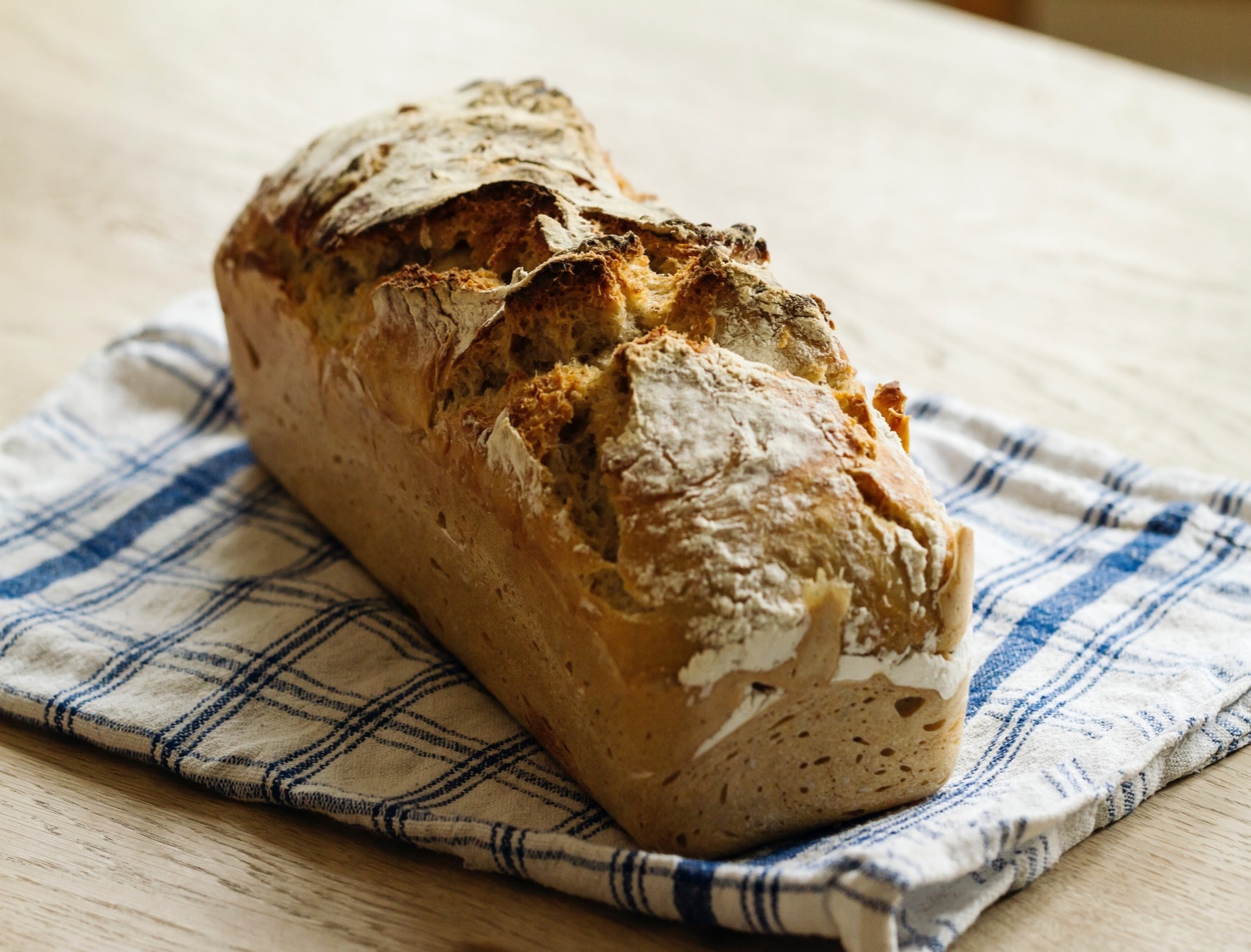 BANANA CAKE
$ 5
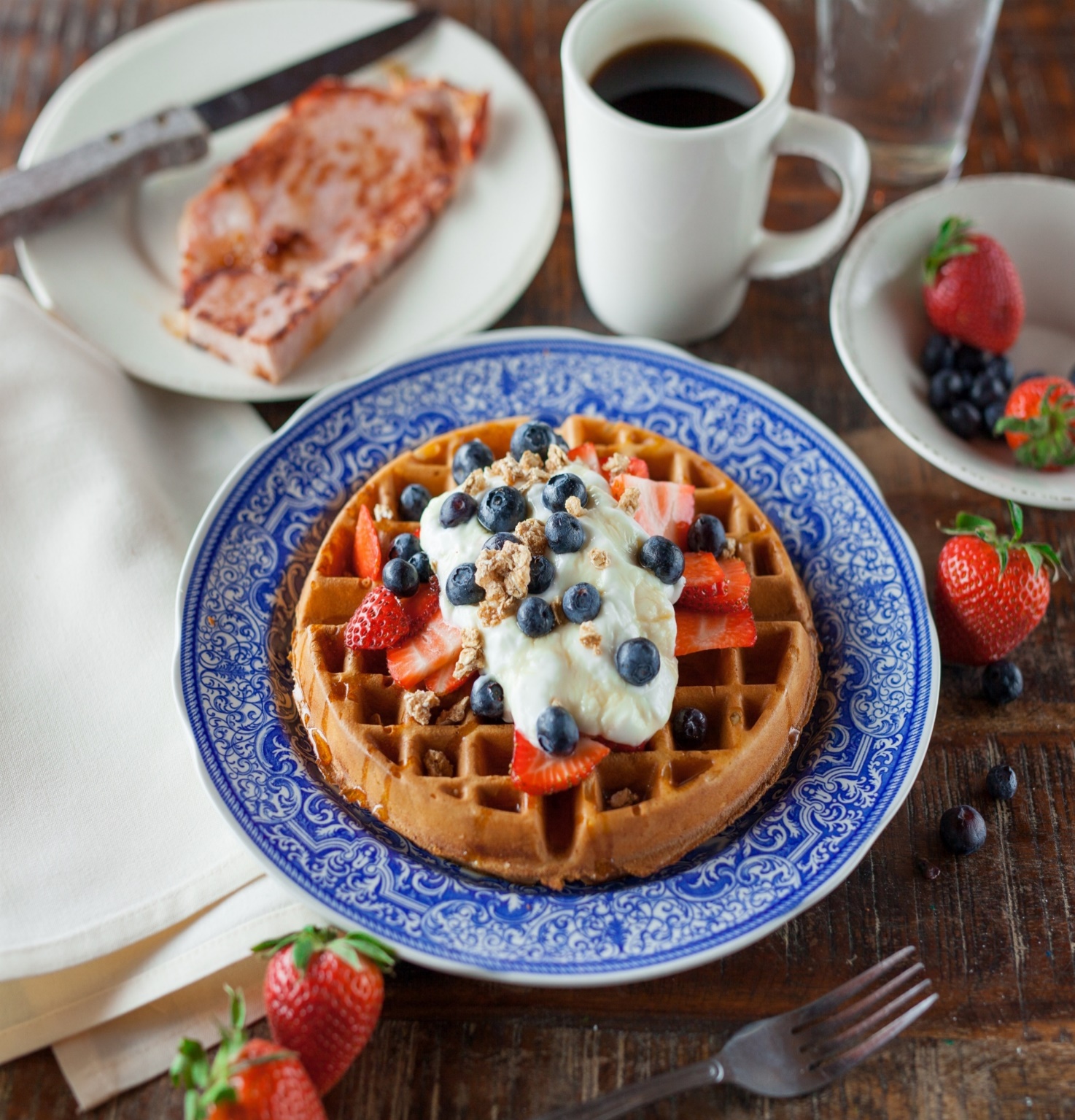 BLUE BERRY HOT CAKE
$ 5
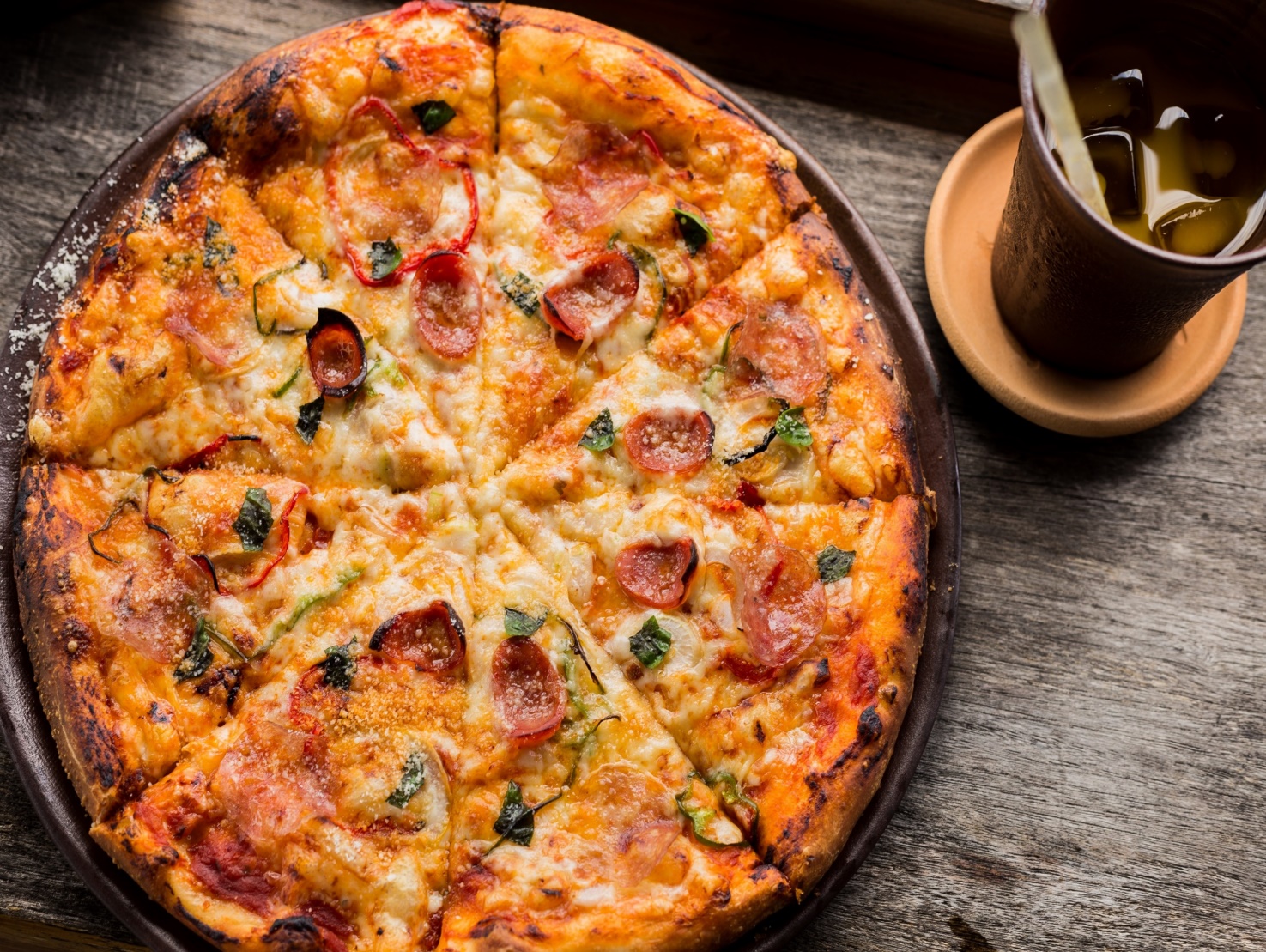 HAWAIIAN PIZZA
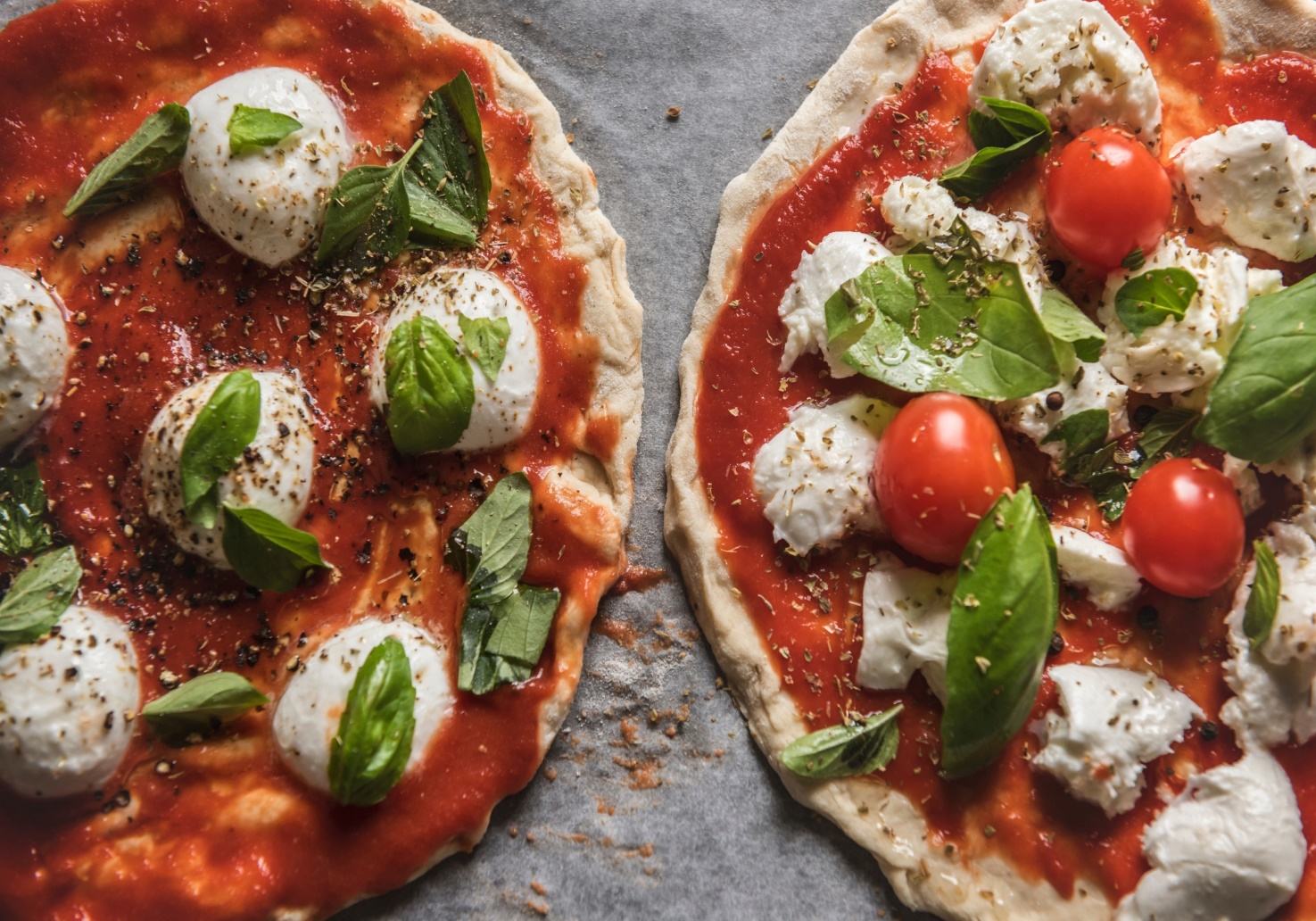 $ 6
TOMATO PIZZA
$ 8
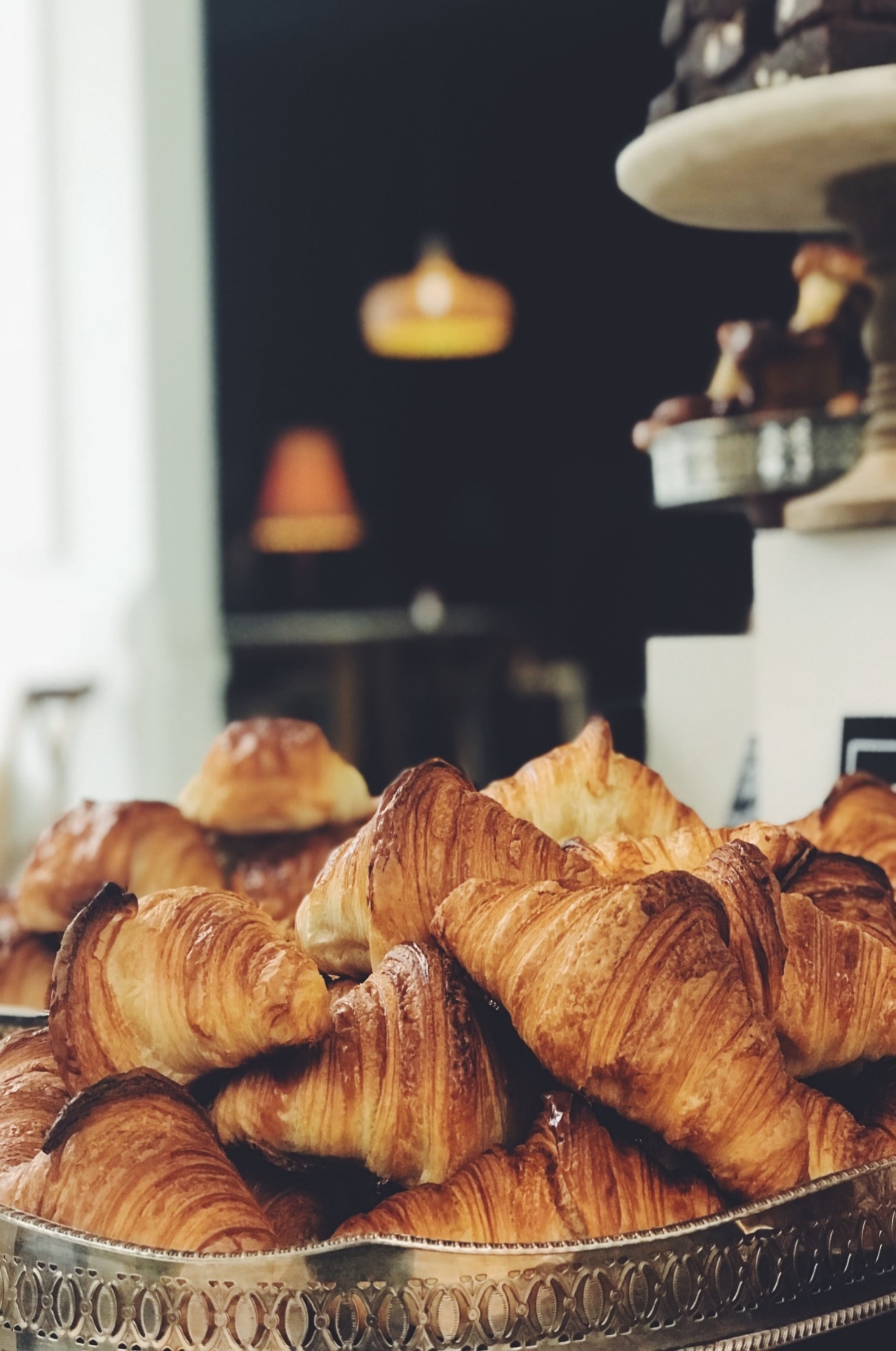 TURTLE BREAD
$ 8
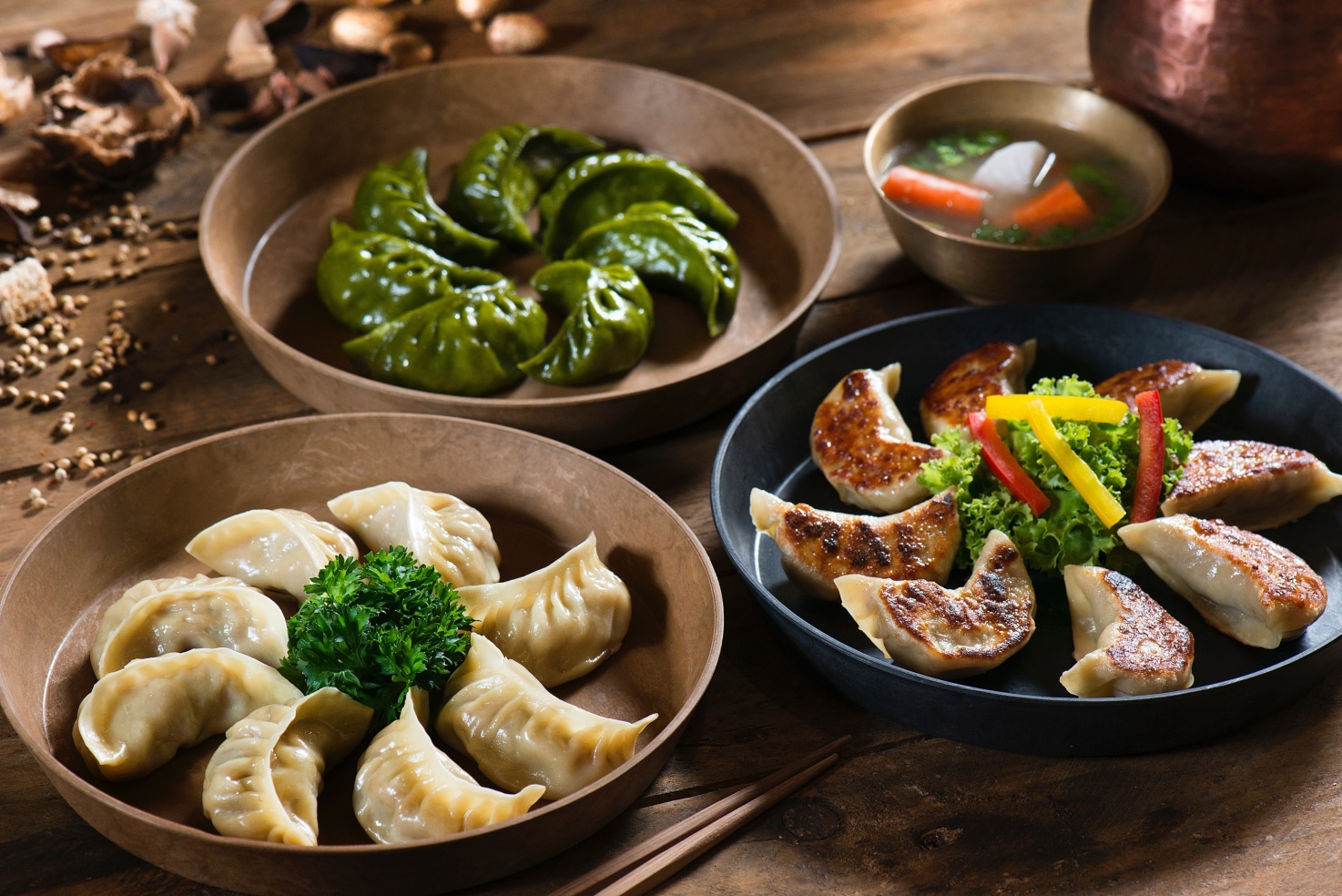 SHARK’S FIN
Address: A-32 PINK SWEETS RESTO USA
Email: INFO@PINKSWEETSRESTO.COM
Contact No: 1-800-123-4567
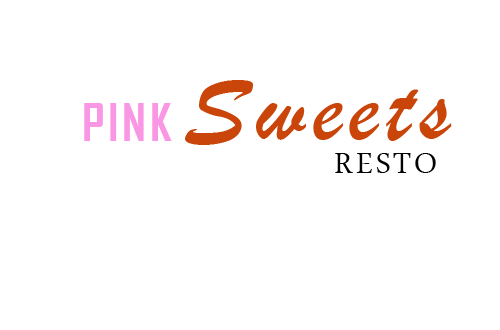 STRAWBERRY DONUT
STRAWBERRY CAKE
$ 6
$ 6
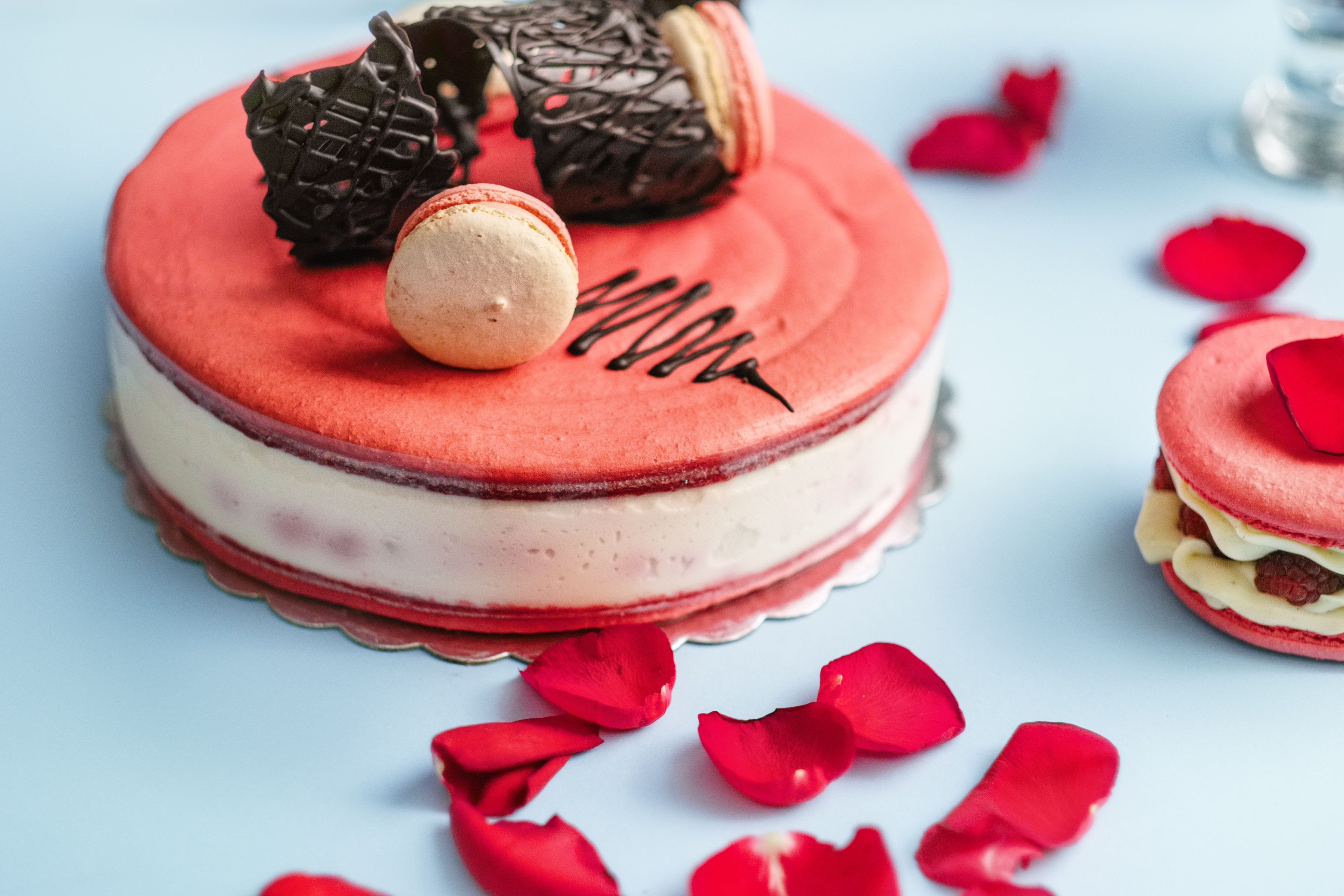 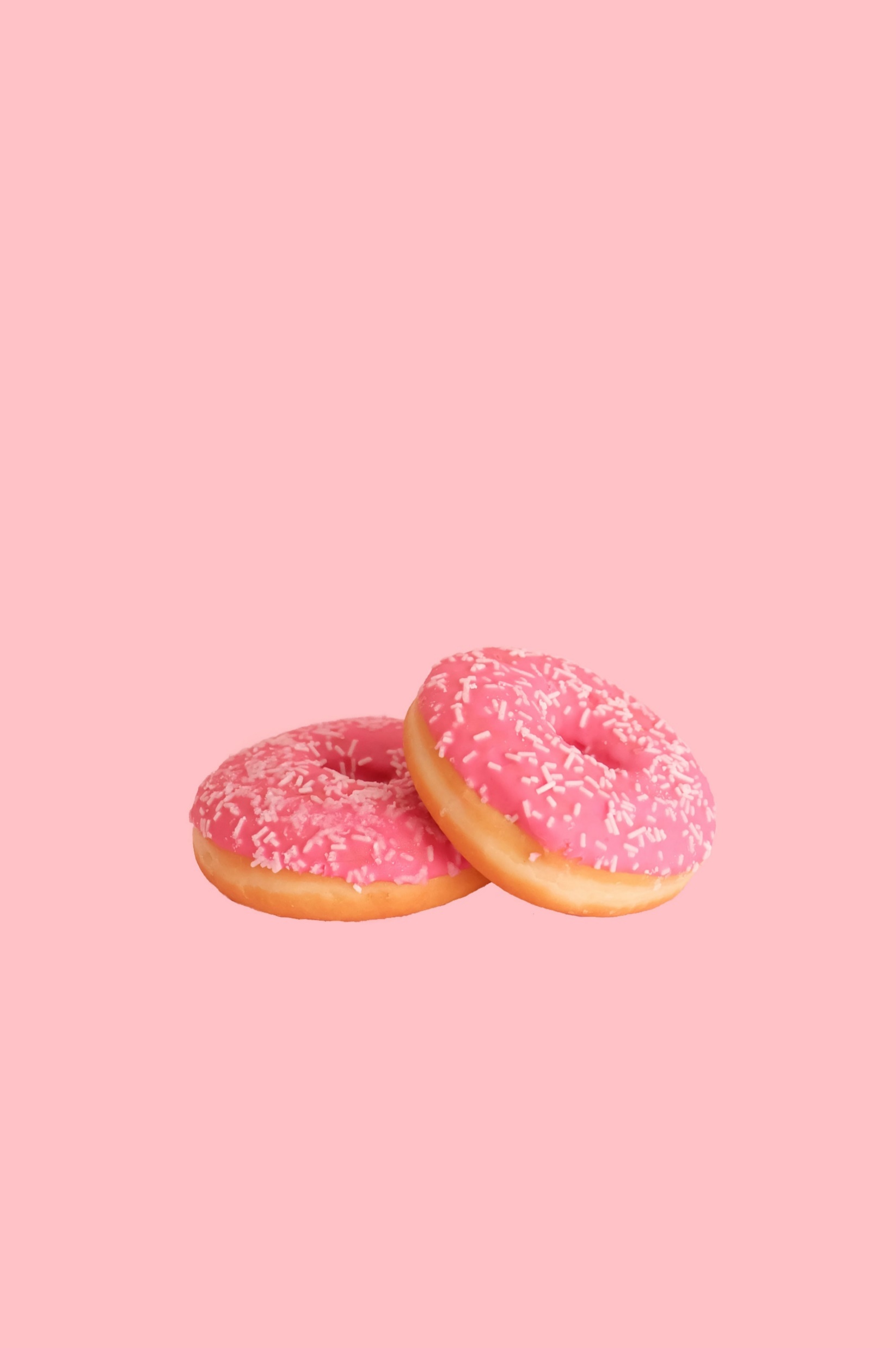 BLUE BERRY CAKE
PINK DONUT
$ 7
$ 7
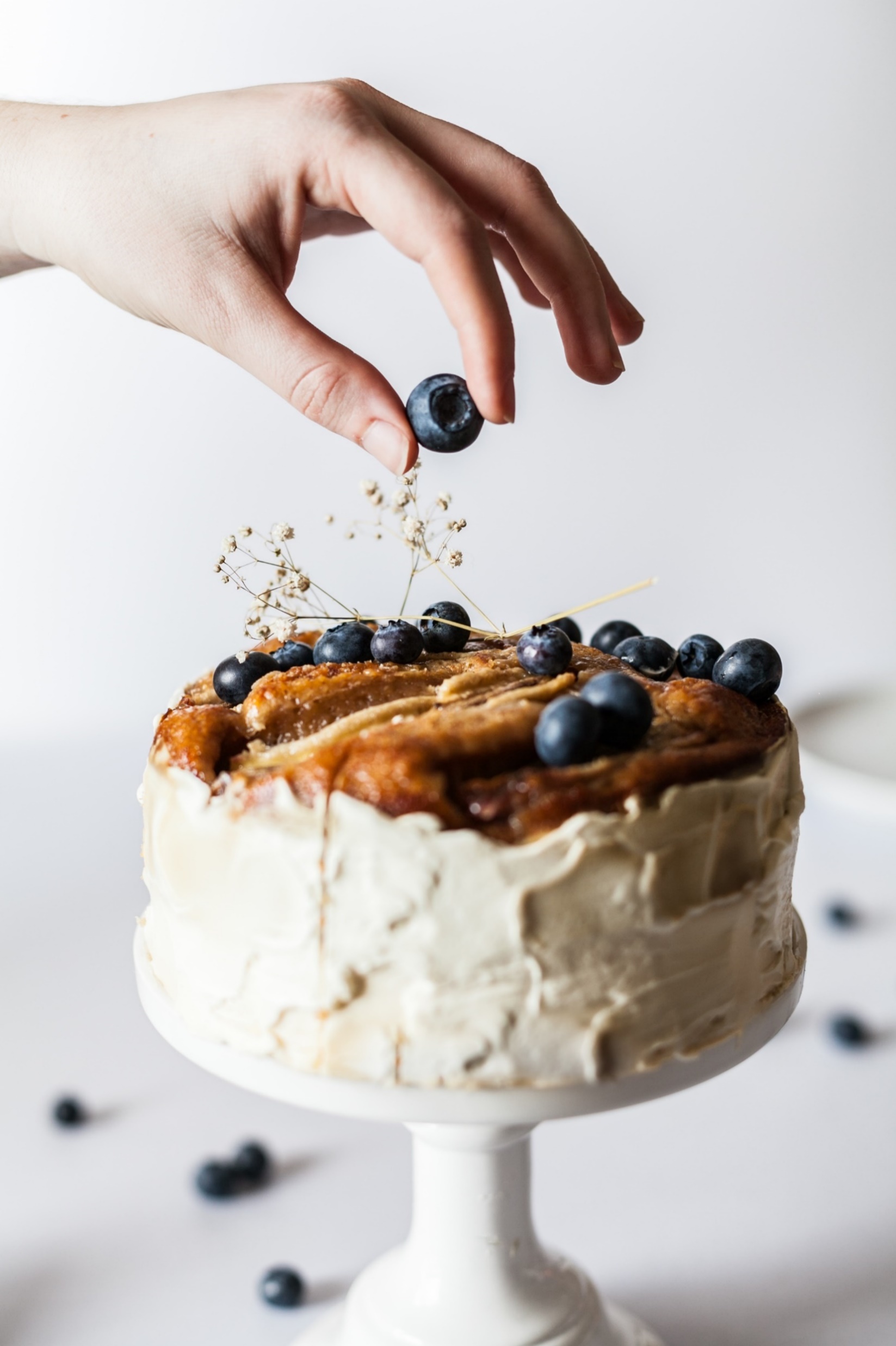 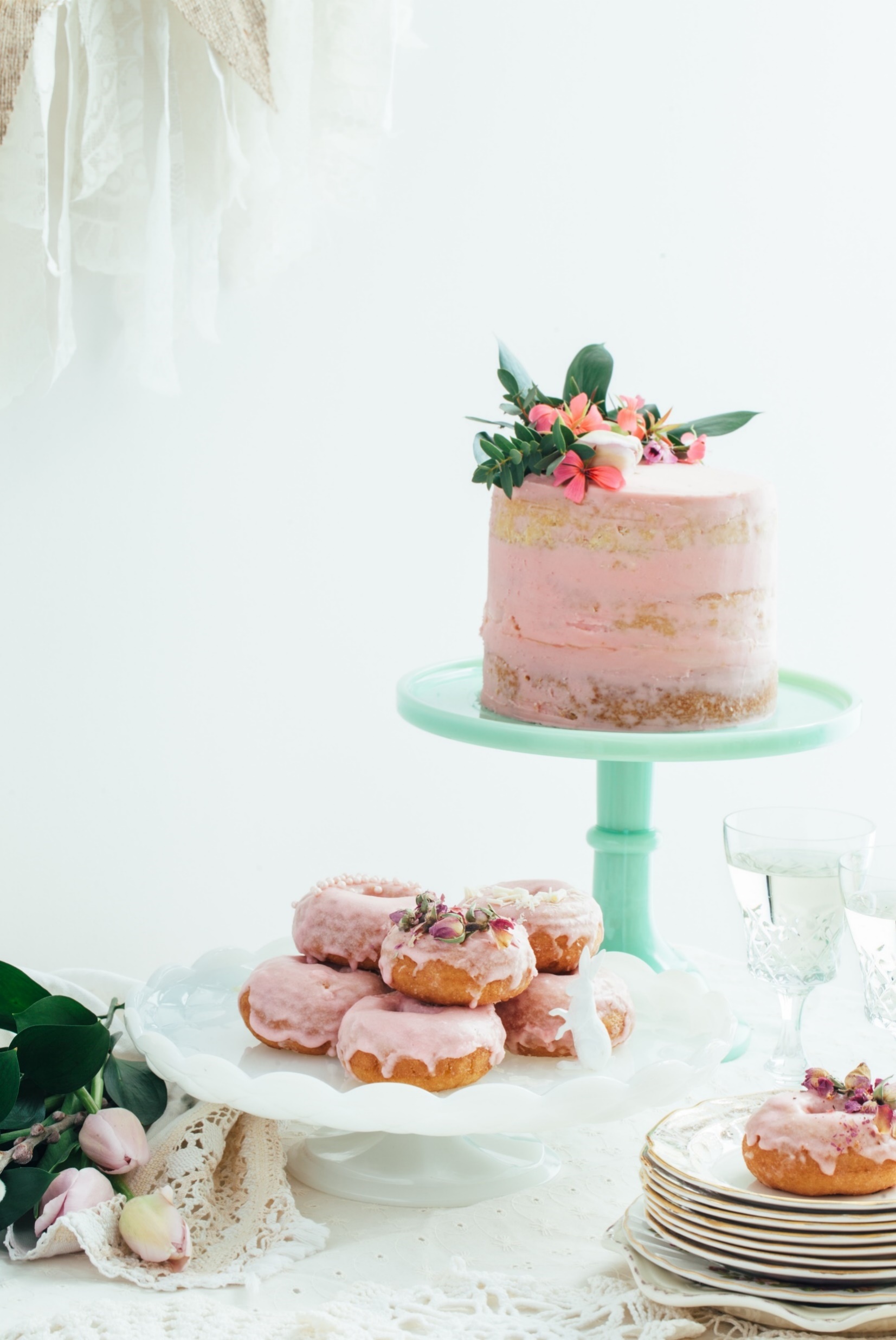 Address: A-32 PINK SWEETS RESTO USA
Email: INFO@PINKSWEETSRESTO.COM
Contact No: 1-800-123-4567
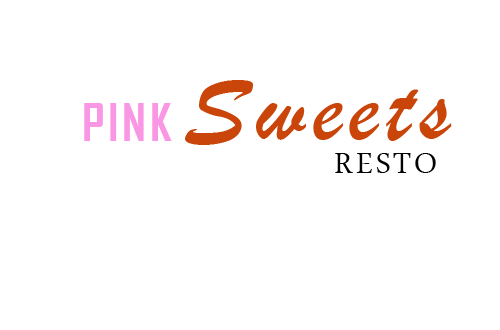 HAWAIIAN PIZZA
BANANA CAKE
$ 3
$ 6
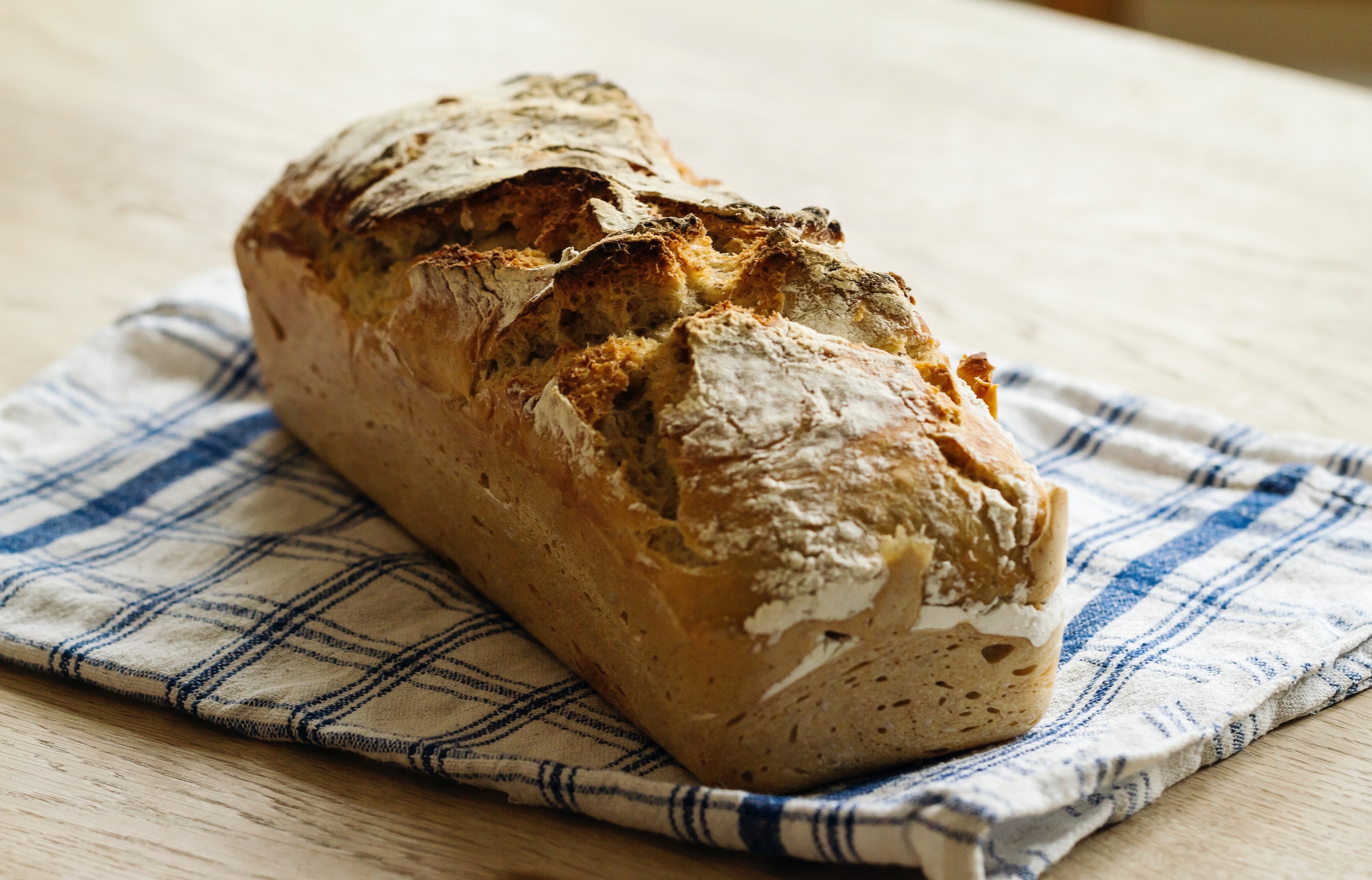 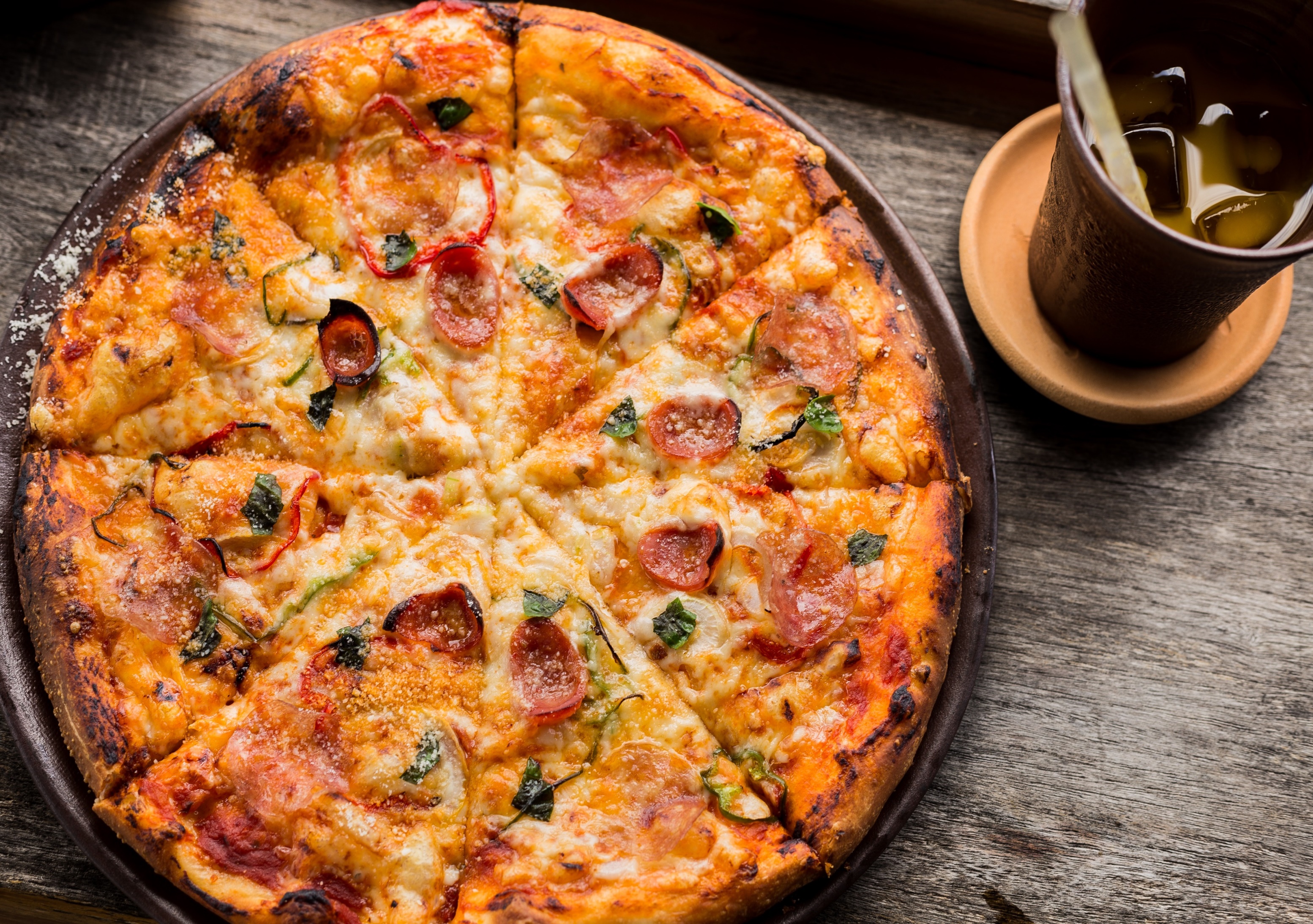 SHARKS FIN
PINK STRAWBERRY DONUT
$ 8
$ 6
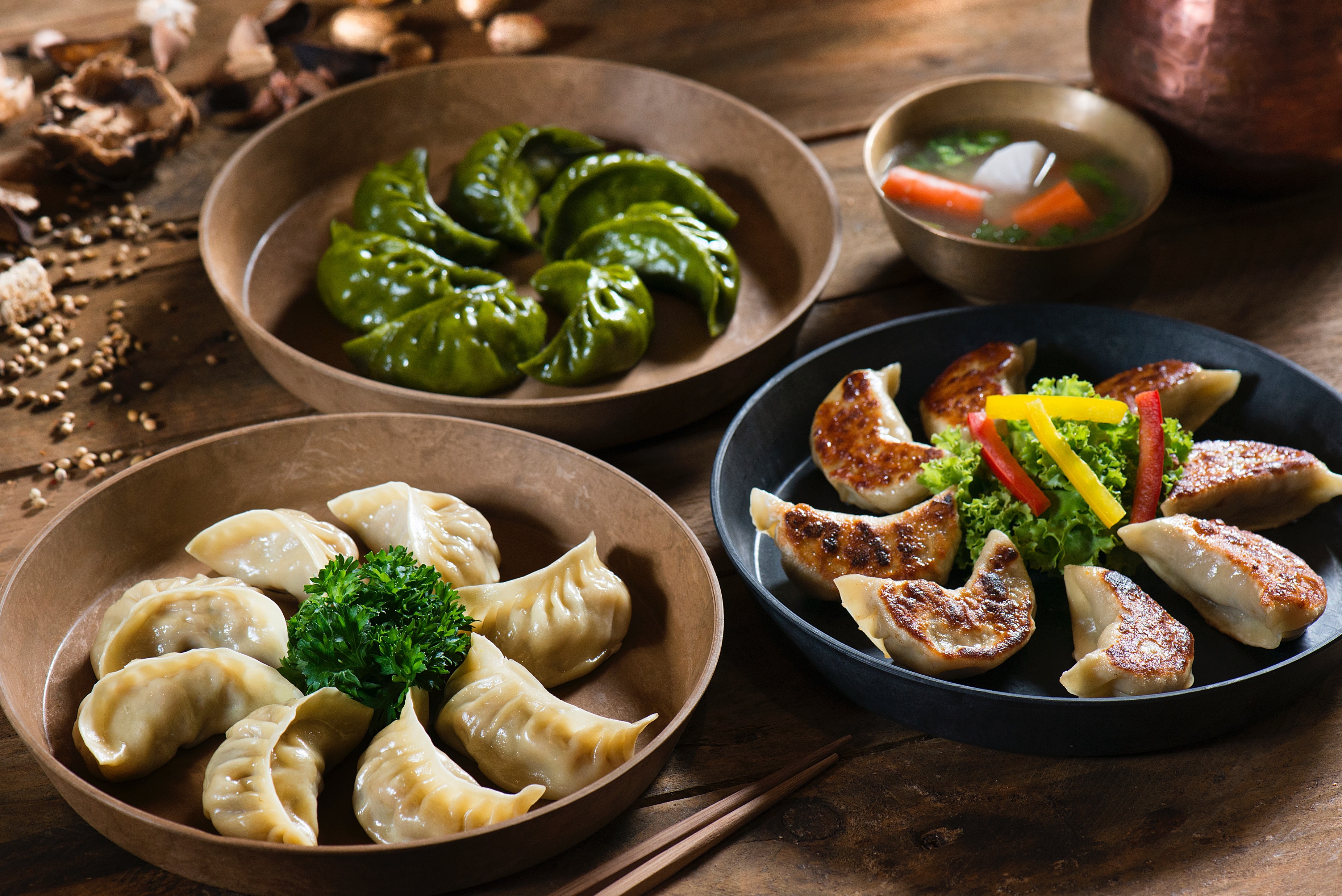 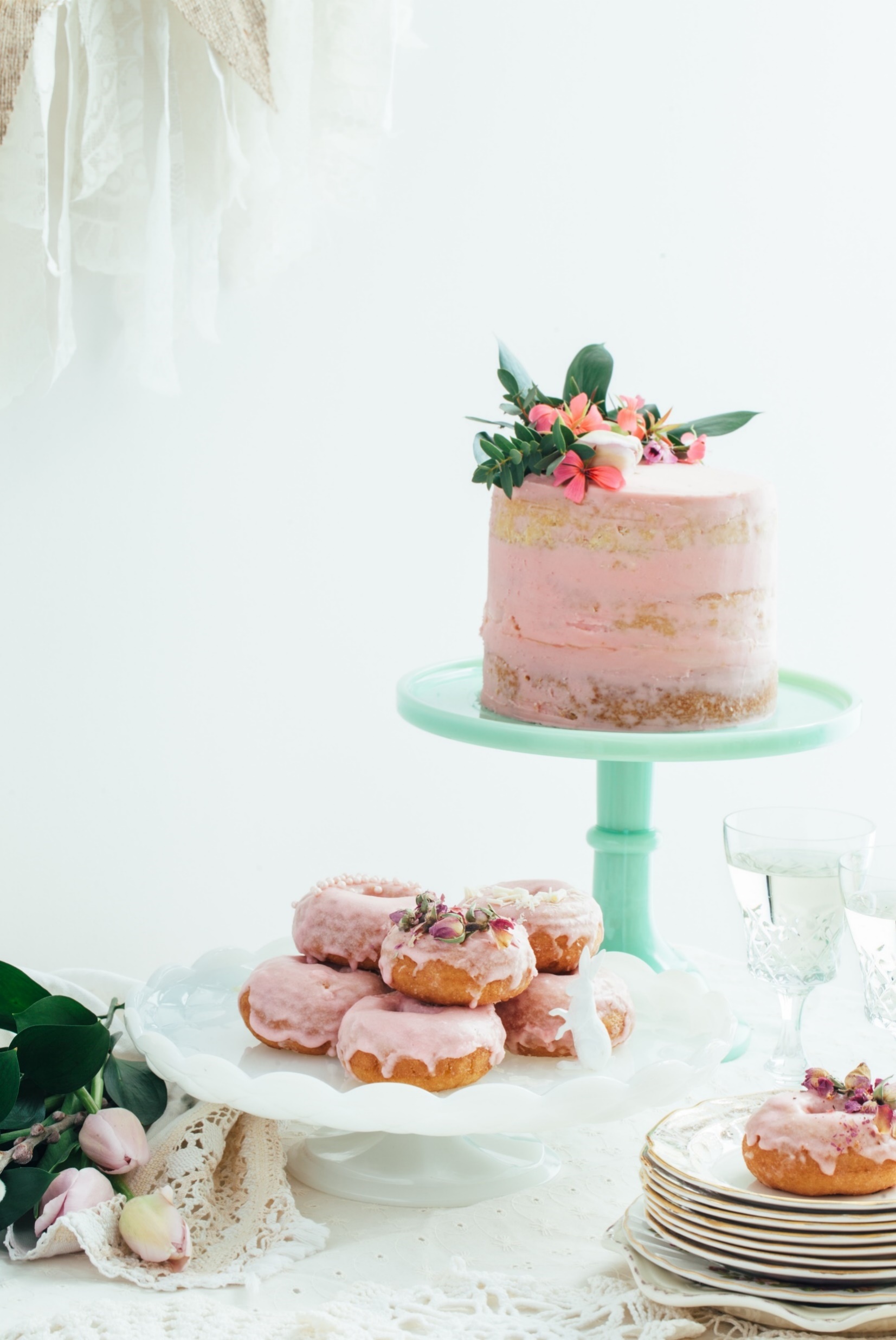 Address: A-32 PINK SWEETS RESTO USA
Email: INFO@PINKSWEETSRESTO.COM
Contact No: 1-800-123-4567
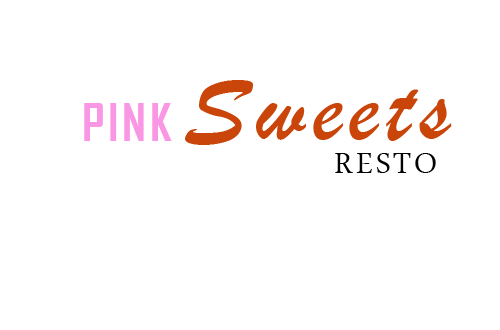 $ 08
TOMATO PIZZA
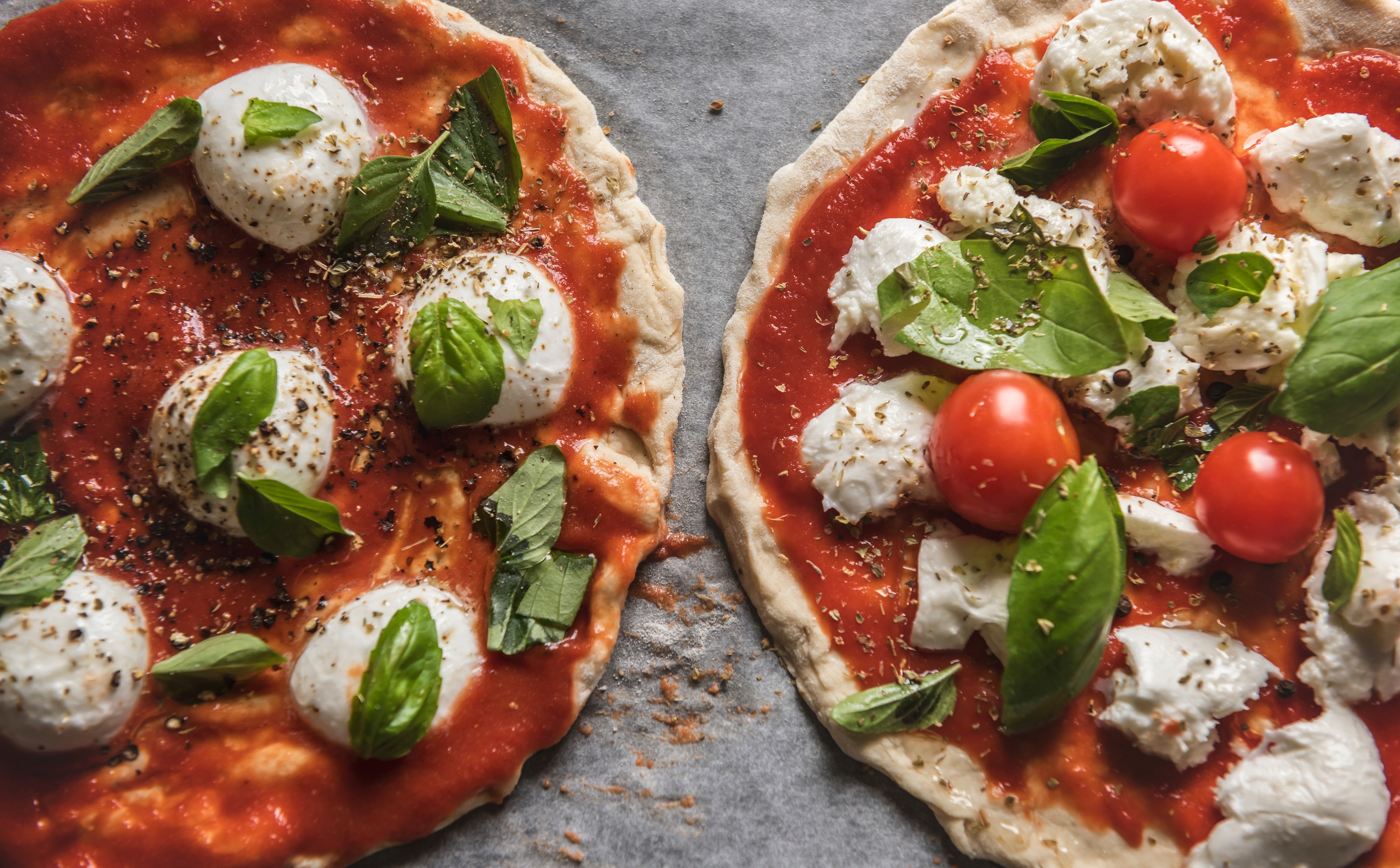 $ 10
BLUE BERRY HOT CAKE
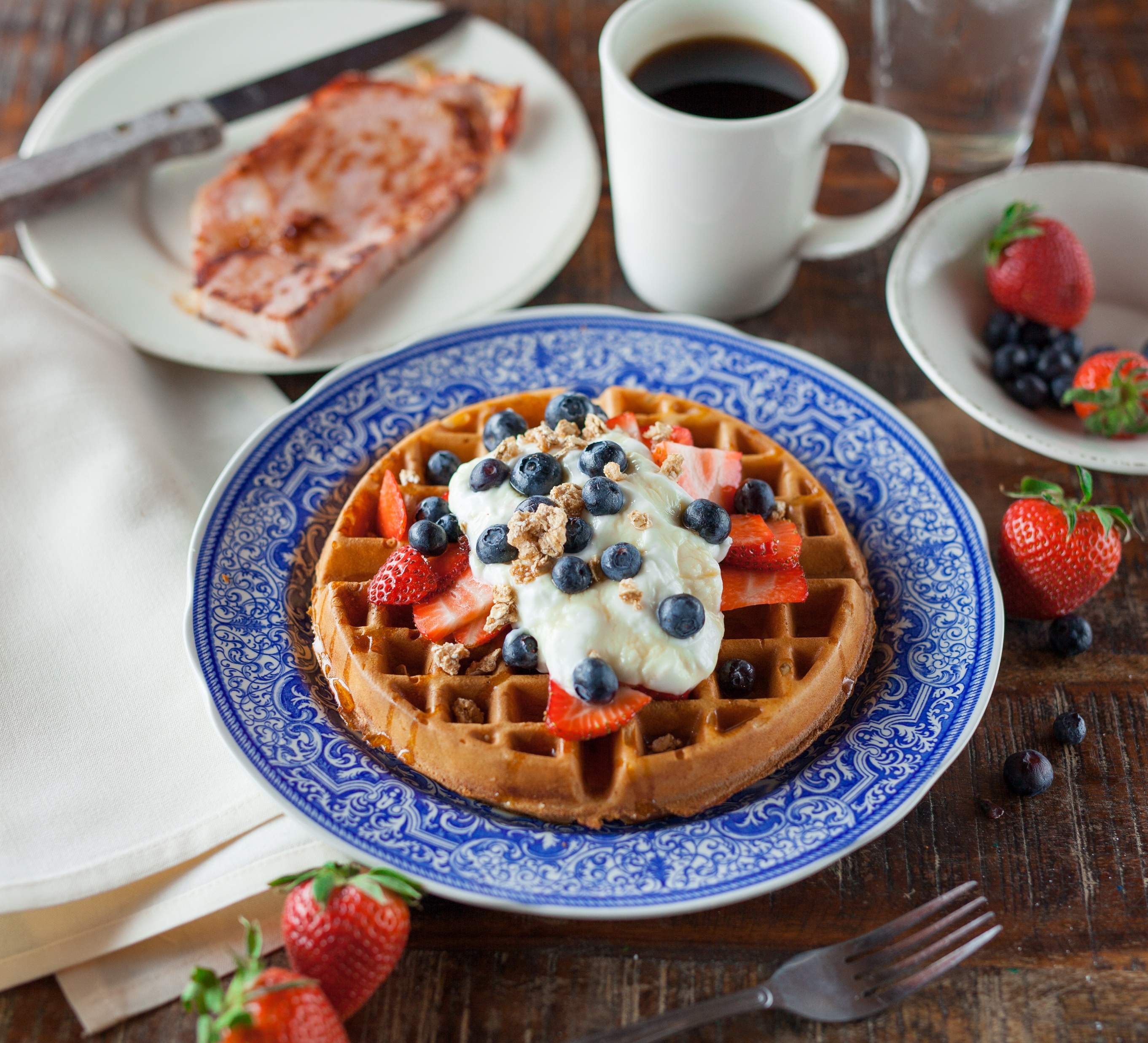 Address: A-32 PINK SWEETS RESTO USA
Email: INFO@PINKSWEETSRESTO.COM
Contact No: 1-800-123-4567
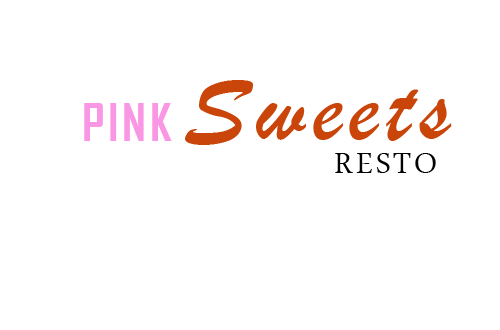 feedback
info@pinksweetsresto.com
The best food in Town